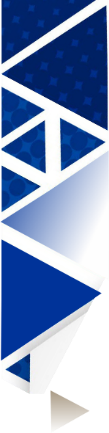 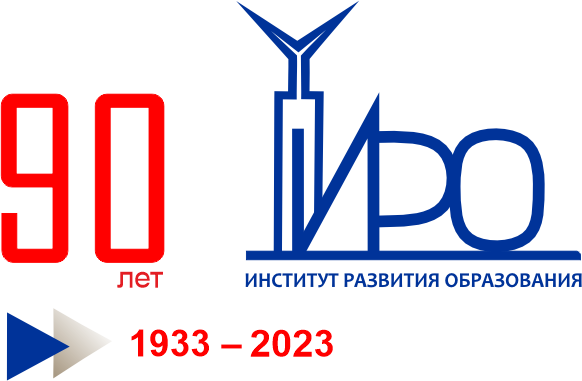 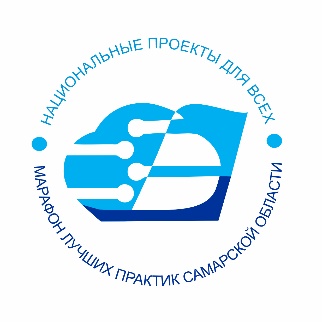 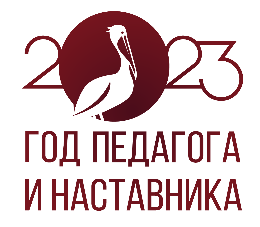 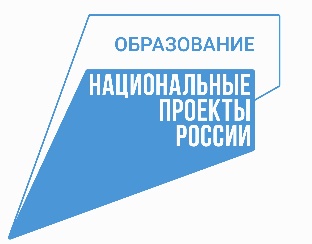 МАРАФОН 
ЛУЧШИХ ПЕДАГОГИЧЕСКИХ И ОБЩЕСТВЕННЫХ ПРАКТИК 
САМАРСКОЙ ОБЛАСТИ
 
НАЦИОНАЛЬНЫЕ ПРОЕКТЫ
 ДЛЯ ВСЕХ
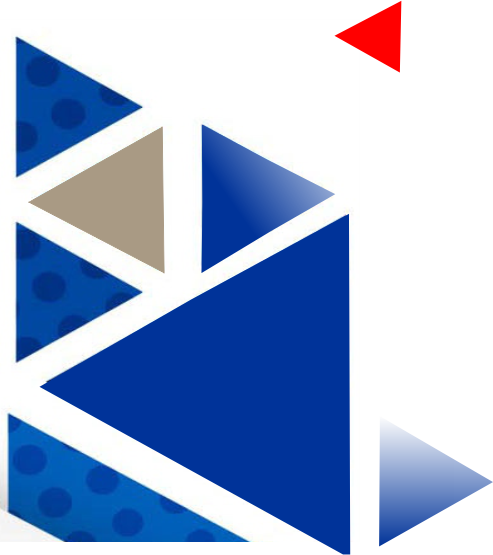 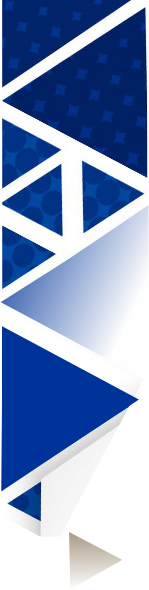 «Путь в профессию: инструменты и технологии профессионального самоопределения обучающихся с ОВЗ и инвалидностью»
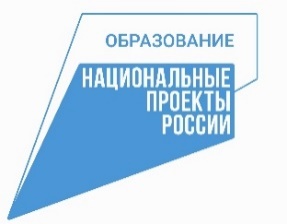 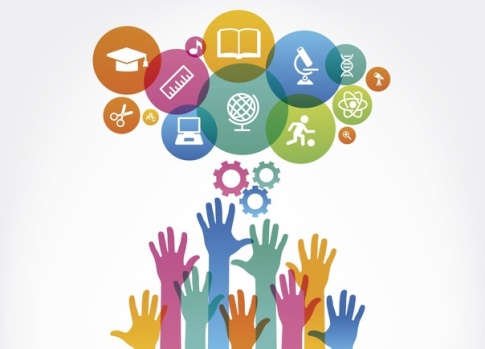 Подзаголовок
Т.С. Горолатова, к.п.н., старший методист, руководитель РЦПО  «Профессиональная и  социальная  реабилитация лиц с ОВЗ» ГБПОУ «ТСЭК»
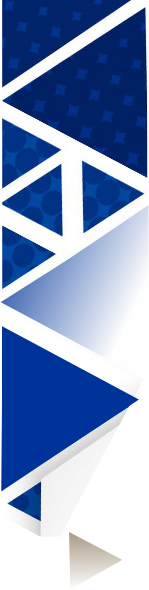 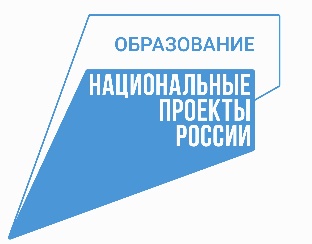 Профессиональная ориентация 
 это специально организованная помощь
 по оптимизации процессов
 профессионального самоопределения школьников.
Профессиональное просвещение
Профессиональное воспитание
Профессиональная ориентация
Профессиональное консультирование
Профессиональное развитие личности и поддержка  профессиональной карьеры
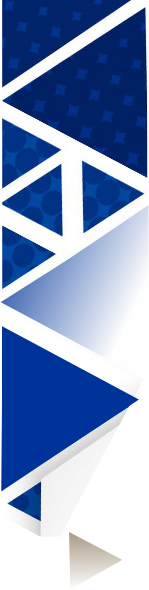 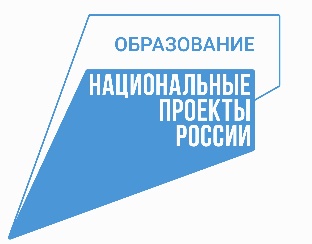 Факторы, которые необходимо учитывать при организации профориентационной работы с обучающимися, имеющими ОВЗ:
позиция родителей; 
 знание своих личностных особенностей, возможностей и способностей; 
 информированность о видах профессиональной деятельности и соответствующих профессиях, в которых возможна реализация индивидуальных способностей и возможностей; 
учет состояния здоровья, соотнесение его с требованиями профессии; 
 поддержка со стороны педагогов.
Подзаголовок
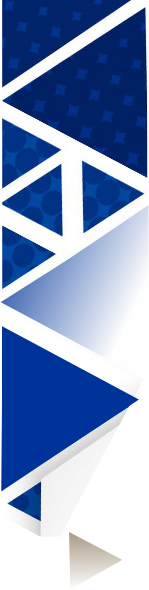 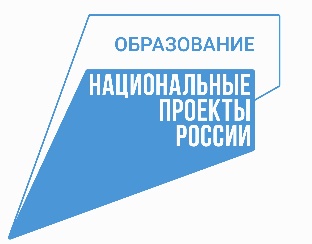 Профессиональное самоопределение
Профессиональное самоопределение детей с ОВЗ является проблемой не только для них самих, но и для их родных и близких, педагогов.
Сложность выбора профессии обуславливается действием многих разноплановых факторов:
общественное воздействие на мотивы выбора профессии, т.е. влияние ценностных ориентаций; 
личностные характеристики: склонности, способности, интересы и психофизиологические качества людей, уровень их общеобразовательной и иной подготовки; 
потребности экономики в кадрах, с характером требований профессий и трудовой деятельности к человеку.
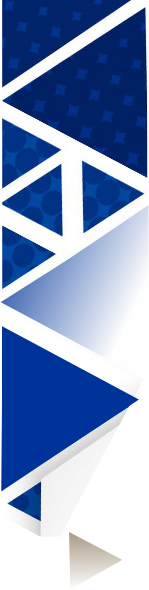 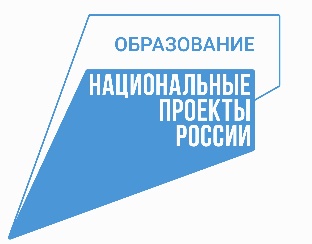 Система профориентационной работы базируется на принципах:
Ценность человека не зависит от его способностей и достижений
 Каждый человек способен чувствовать и думать
 Каждый человек имеет право на общение и на то, чтобы быть услышанным
 Все люди нуждаются друг в друге
 Подлинное образование может осуществляться только в контексте реальных взаимоотношений
 Все люди нуждаются в поддержке и дружбе ровесников
 Для всех обучающихся достижение прогресса скорее в том, что они могут делать, чем в том, что не могут
 Разнообразие усиливает все стороны жизни человека.
Подзаголовок
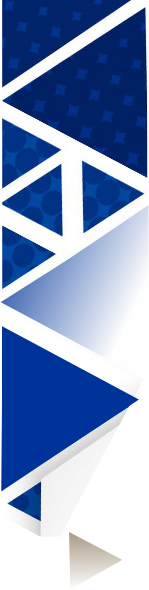 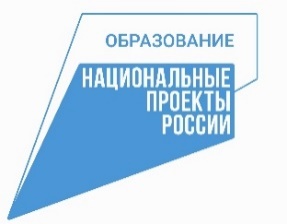 Ресурсный центр  «Профессиональная и  социальная  реабилитация лиц с ОВЗ» 
ГБПОУ «ТСЭК»
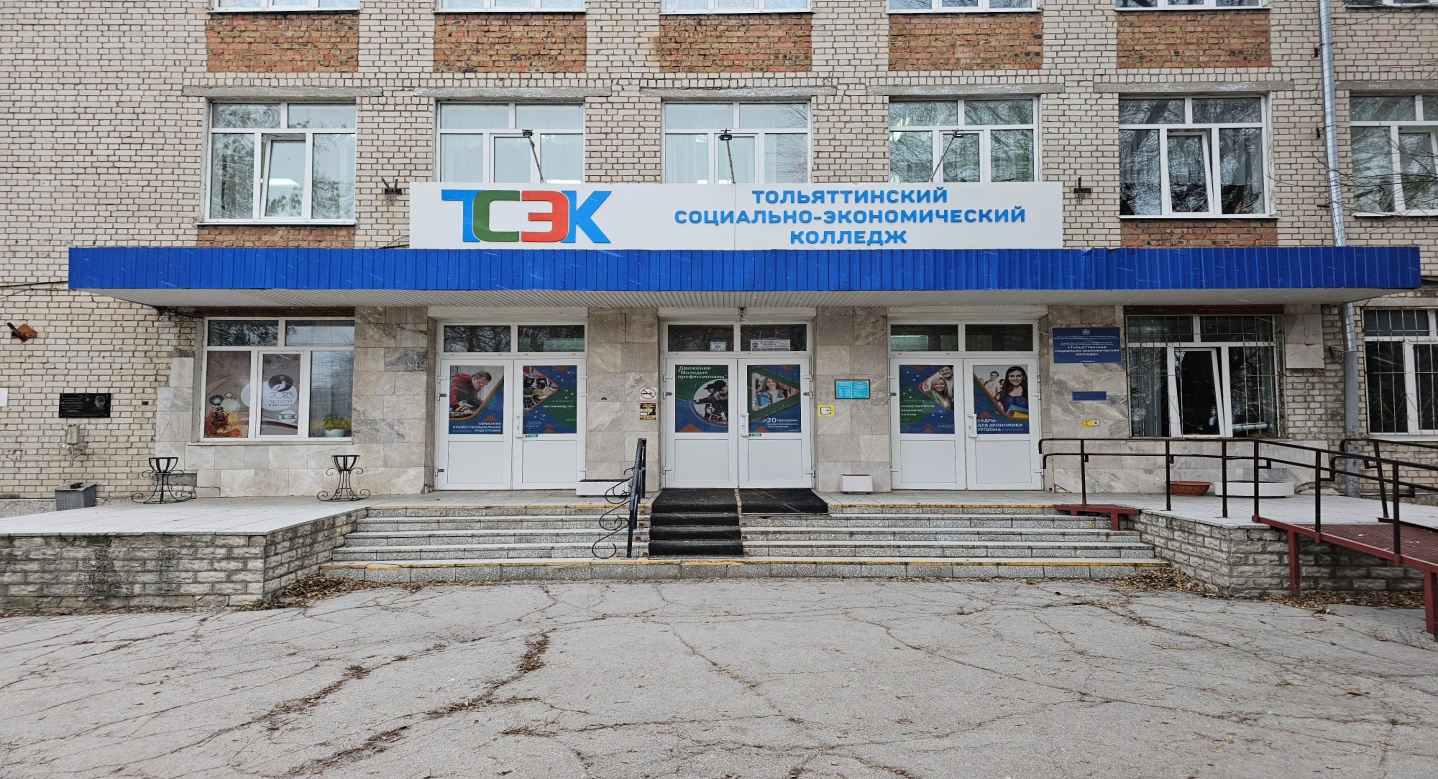 Подзаголовок
[Speaker Notes: Нужна свежая фотография]
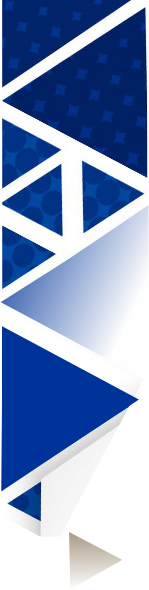 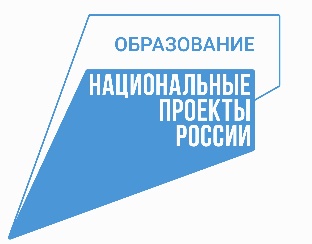 Алгоритм сотрудничества со школами г.о.Тольятти
Предпрофильная подготовка
Профессиональные каникулярные смены
Дни открытых дверей 
Профпробы
Билет в будущее
ТСЭК.ПРО.Абилимпикс 
Квест- экскурсии
Региональный и Национальный Конкурсы профессионального мастерства среди людей с инвалидностью и ОВЗ Абилимпикс (школьники)
Родительские собрания
Подзаголовок
[Speaker Notes: 1. ТСЭК.ПРО.Абилимпикс – это правильное название, везде по тексту разных слайдов надо исправить
2. Чем ТСЭК.ПРО.Абилимпикс отличается от перечисленного ниже «Конкурса профессионального мастерства среди людей с инвалидностью и ОВЗ Абилимпикс (школьники)»?]
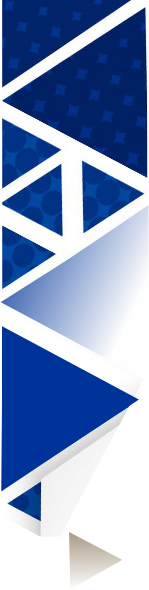 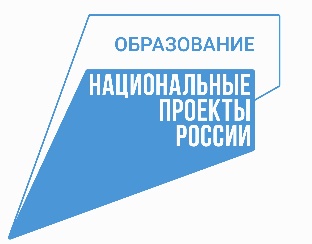 Профессиональная проба
Мастер по ремонту и обслуживанию систем ЖКХ
Монтаж и эксплуатация внутренних сантехнических
 устройств кондиционирование воздуха и вентиляции
Монтаж и техническая эксплуатация холодильно-
компрессорных машин и установок 
Информационные системы и программирование 
Операционная деятельность в логистике
Мастер по ремонту и обслуживанию систем ЖКХ
Правоохранительная деятельность
Техническое обслуживание и ремонт 
систем  вентиляции и кондиционирования
Наладчик аппаратного и программного
 обеспечения
Сварщик
Пекарь
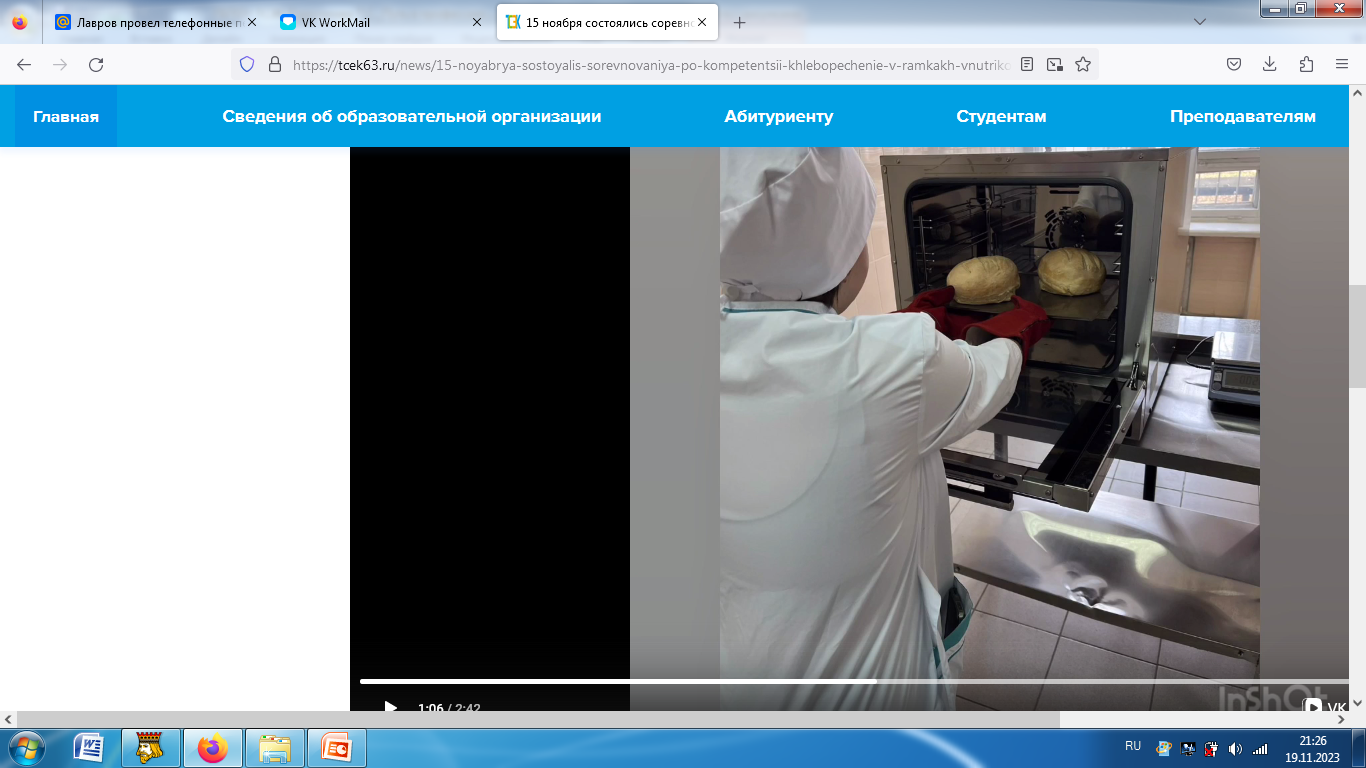 Подзаголовок
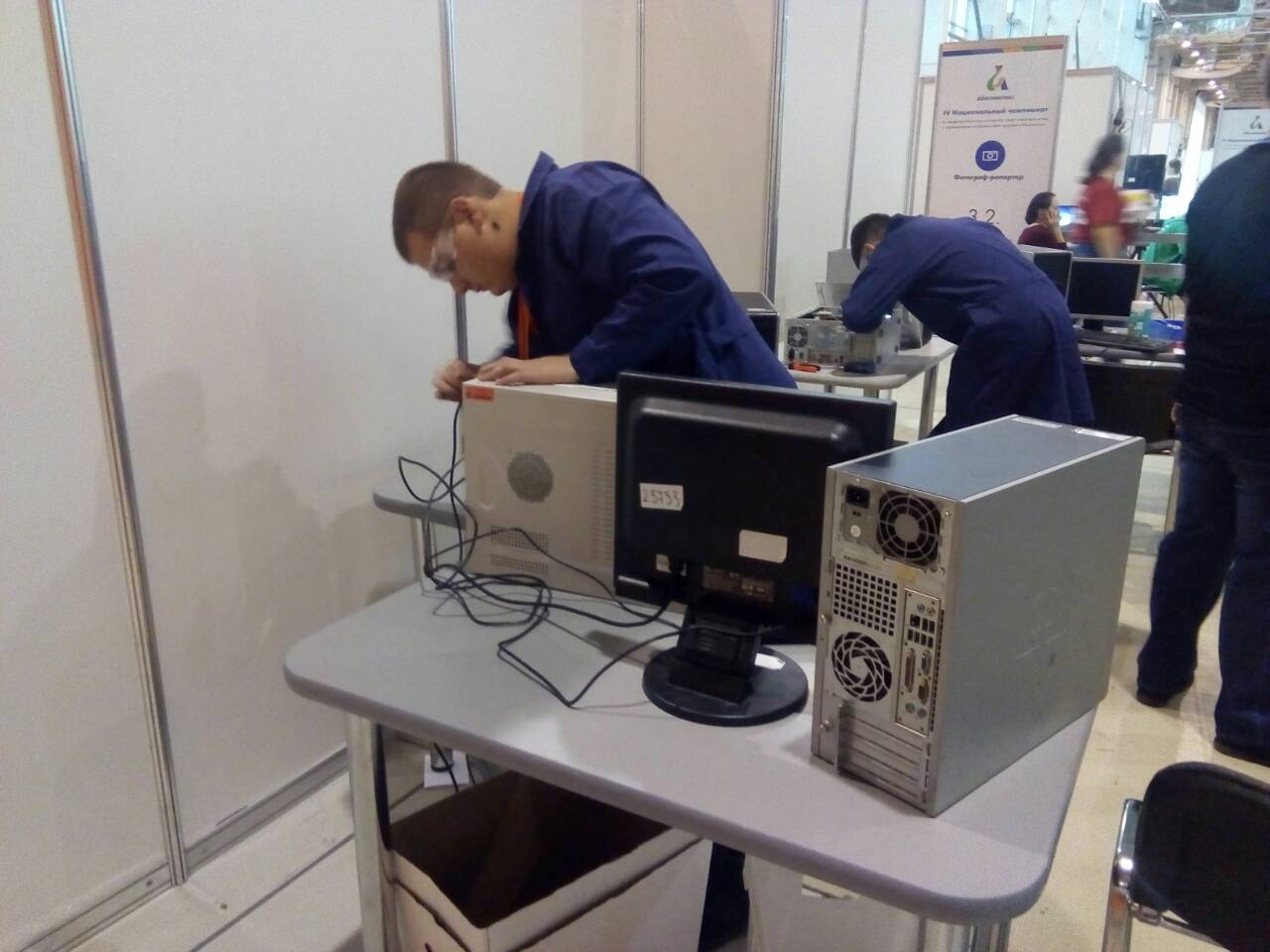 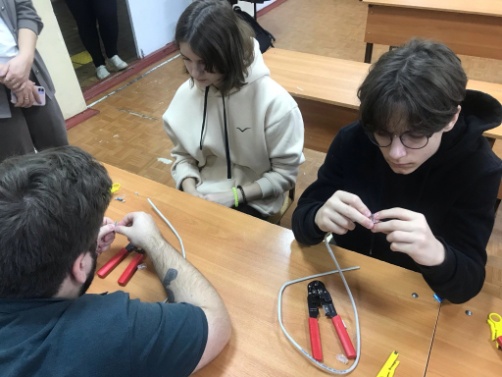 [Speaker Notes: Зачем здесь перечислено то, что явно не для этой категории? (Правоохранительная деятельность, Сварщик, например?)]
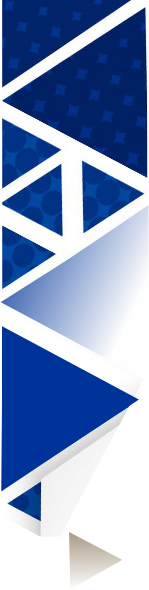 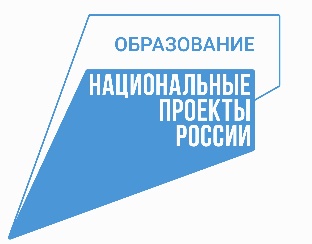 Предпрофильная подготовка
Его величество электричество 
Мир сварки: надежность, уверенность, эффективность
Дирижер контроля и точности (специалист по КИПиА)
Управление финансами – основа успешного бизнеса
IT-специалист: востребовано, престижно, перспективно
IT-решения для бизнеса на платформе 1С
Азбука логистики
Искусство быть коммерсантом
Мэтр холодильного дела 
Вкусное искусство
Подзаголовок
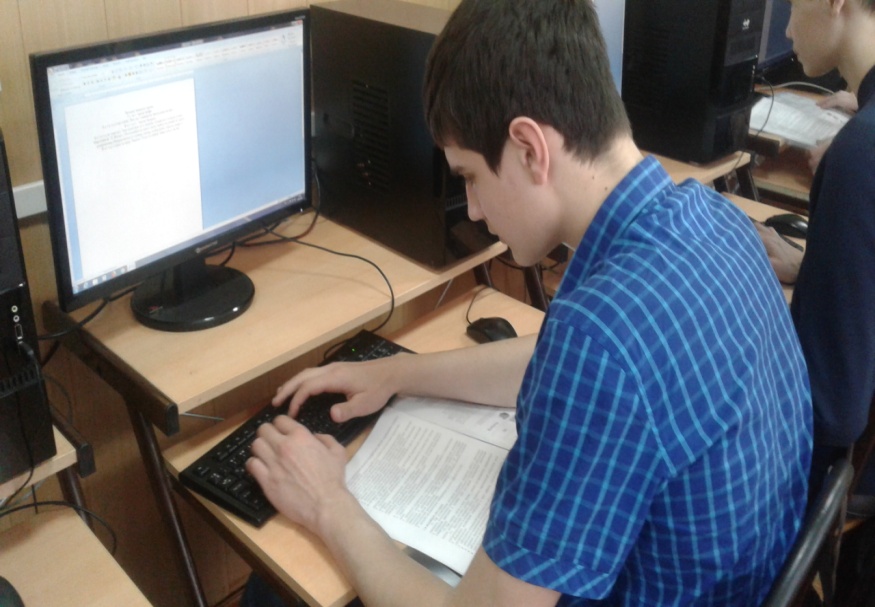 [Speaker Notes: Зачем здесь перечислено то, что явно не для этой категории? (Огнеборец, Мир сварки, например?)]
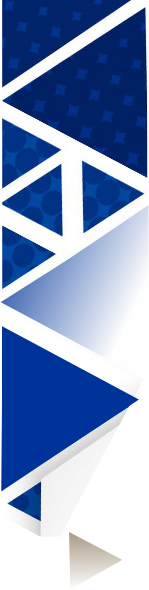 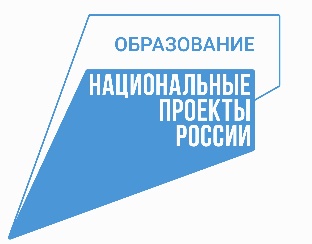 Программа «Билет в будущее»
Полицейский
Адвокат
Предприниматель малого бизнеса
Администратор баз данных
Программист
Системный администратор
Менеджер по перевозкам
Логист
Специалист по ИКС
Специалист по холодильной технике и 
системам кондиционирования
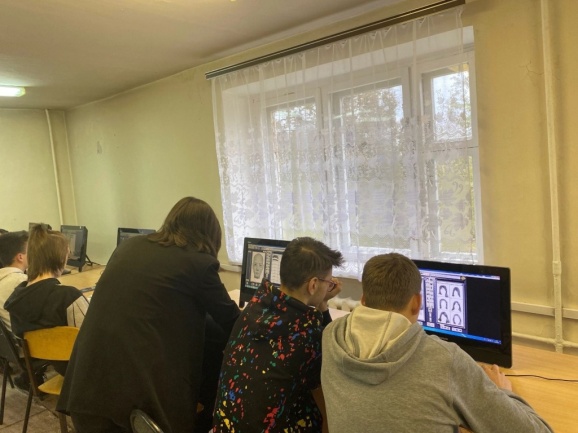 Подзаголовок
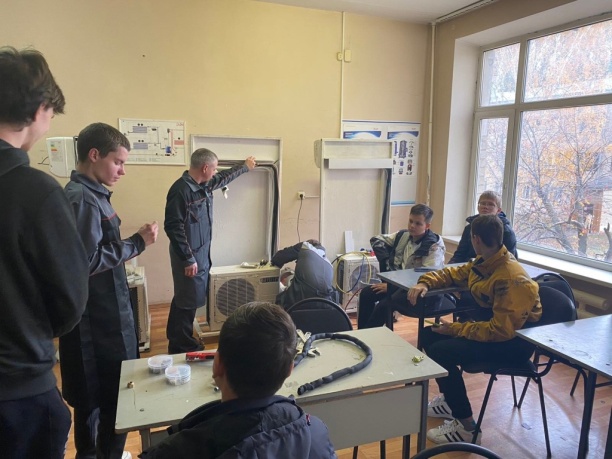 [Speaker Notes: Зачем здесь перечислено то, что явно не для этой категории? (Полицейский, Спасатель МЧС, например?)]
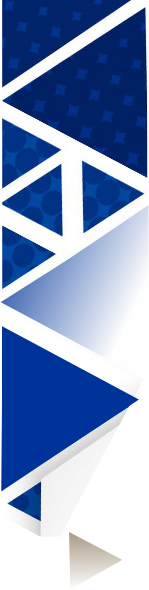 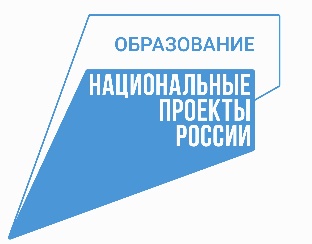 ТСЭК.ПРО.Абилимпикс
В этом году конкурс проводится по двум компетенциям: «Сборка –разборка электронного оборудования» в категории школьники и студенты 22.11.2023г. и «Выпечка хлебобулочных изделий» в категории студенты 28.11.2023г.
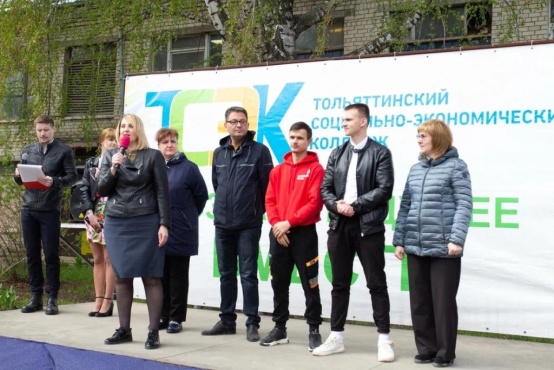 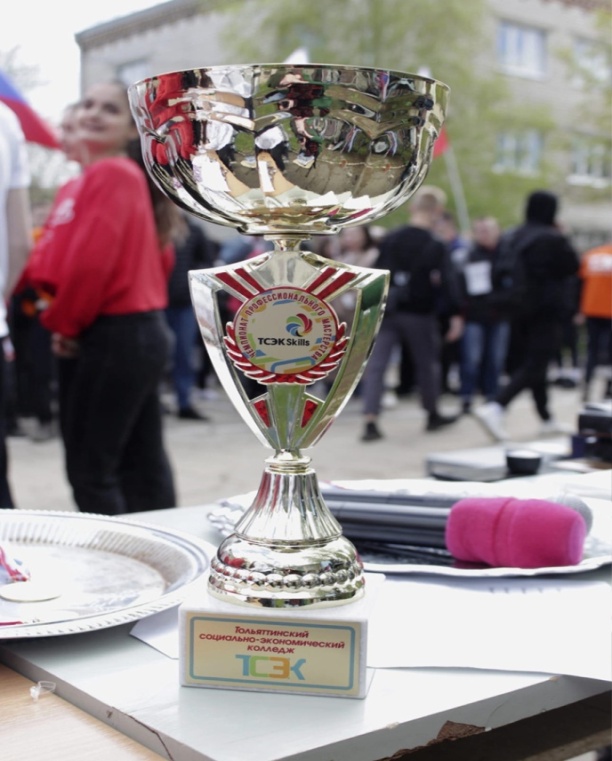 Подзаголовок
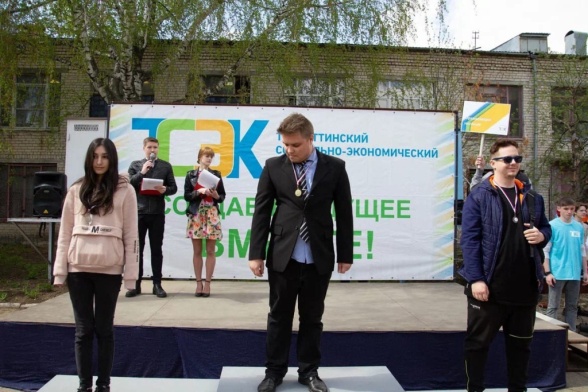 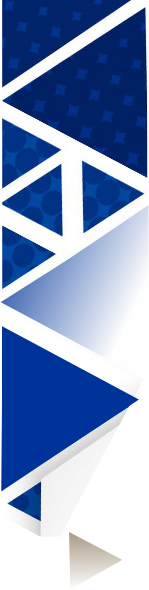 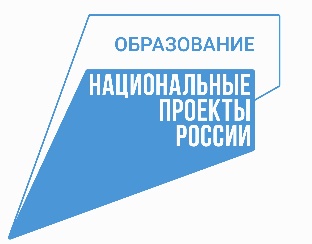 Профориентационная инклюзивная каникулярная смена
Наладчик аппаратных и программных средств инфокоммуникационных систем
Правохранительная деятельность 
Аппаратчик – оператор продуктов питания из растительного сырья
Сварщик
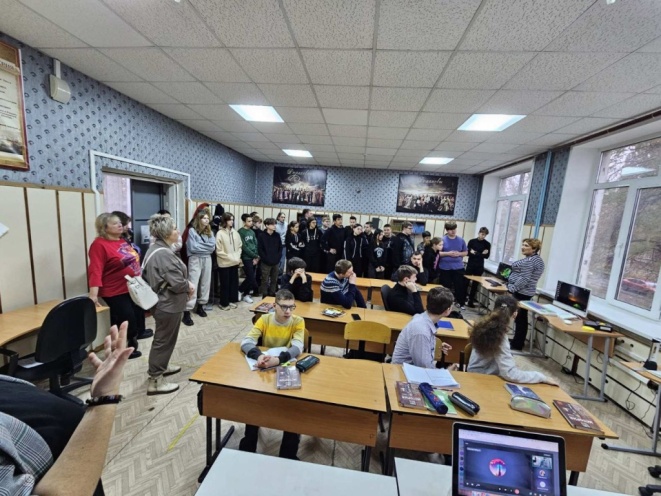 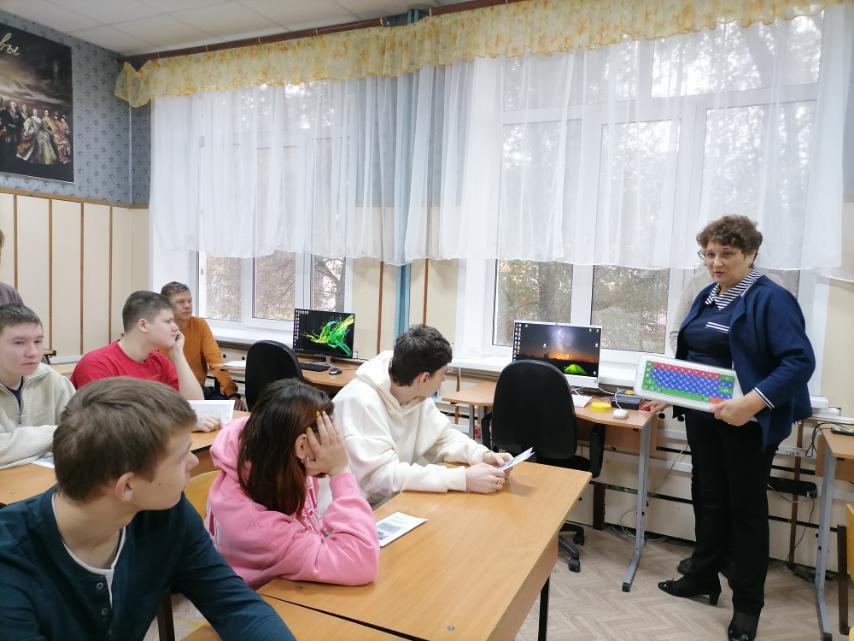 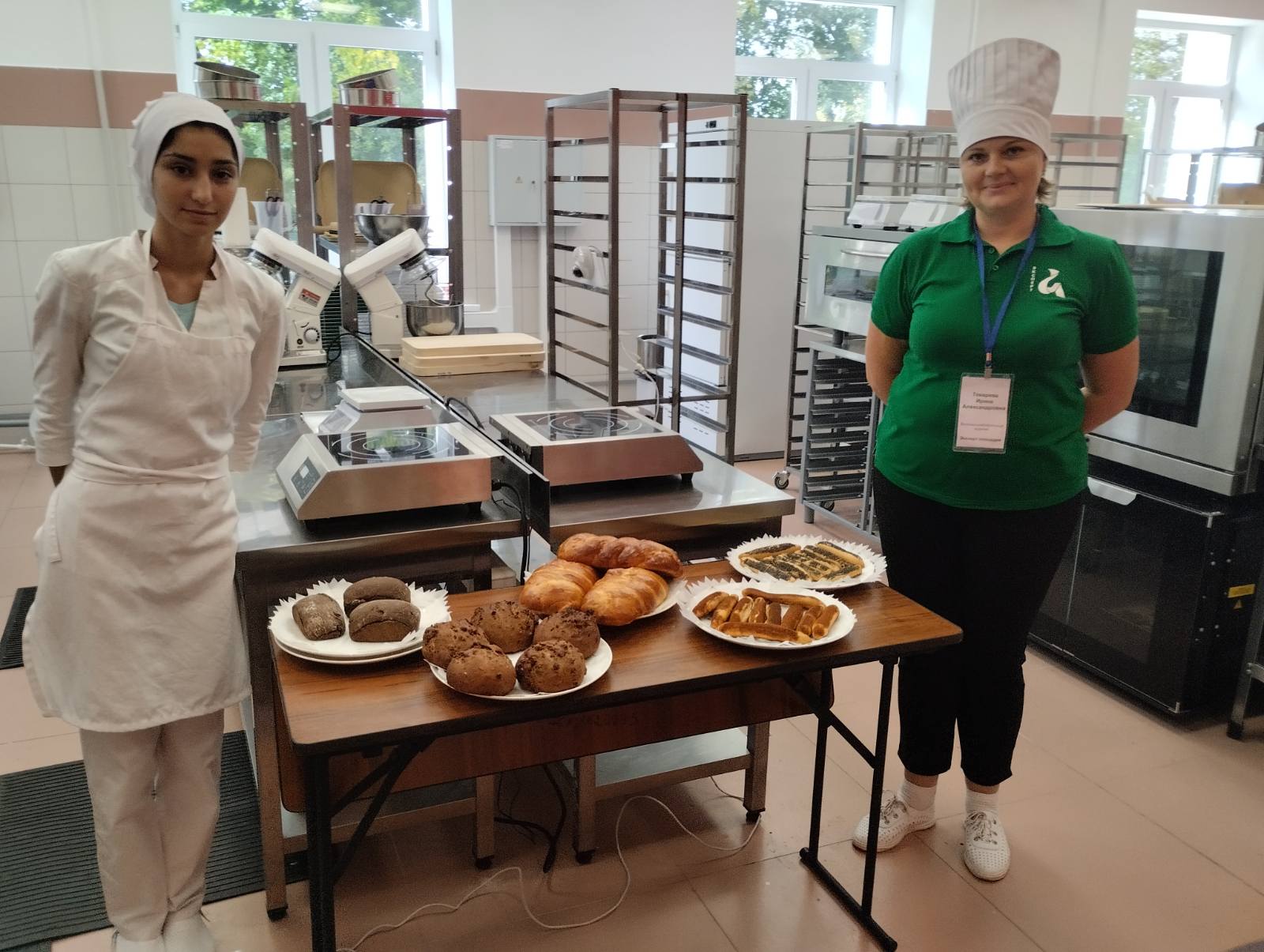 [Speaker Notes: Зачем здесь перечислено то, что явно не для этой категории? (Правоохранительная деятельность, Сварщик, например?)]
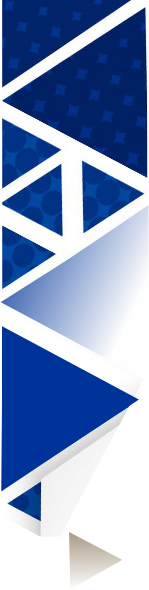 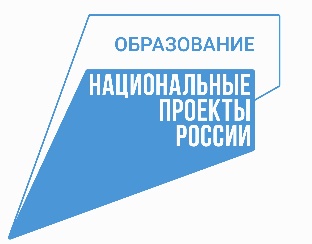 День открытых дверей
Дискуссии
Квест-экскурсии
Мастер-классы
Профпробы
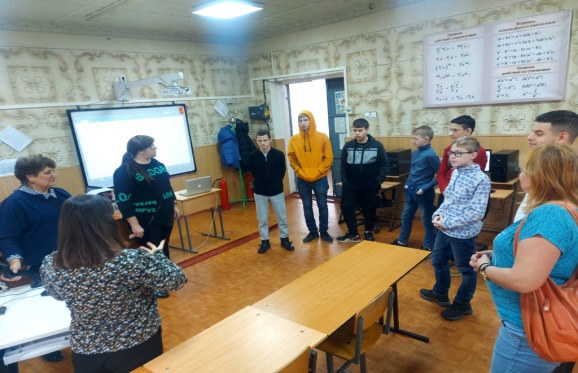 Подзаголовок
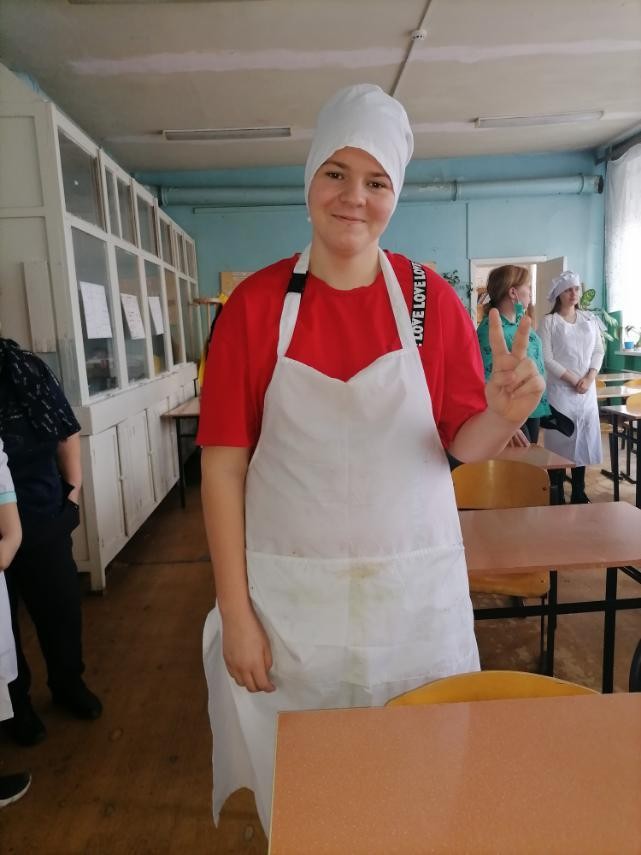 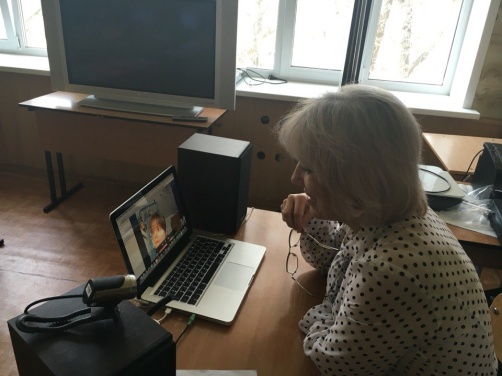 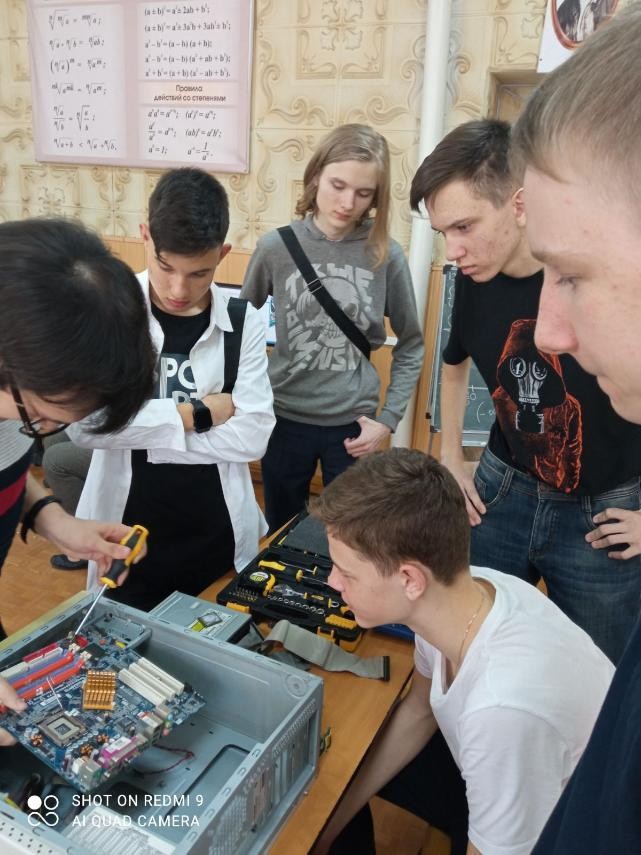 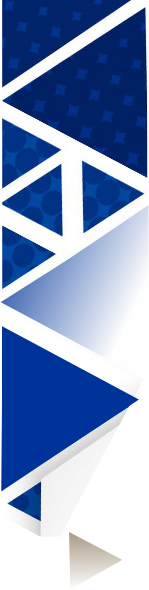 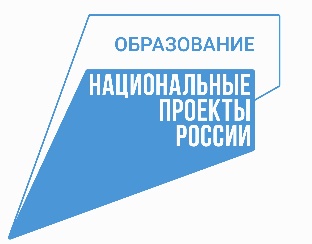 Квест-экскурсии, родительские собрания, концерты
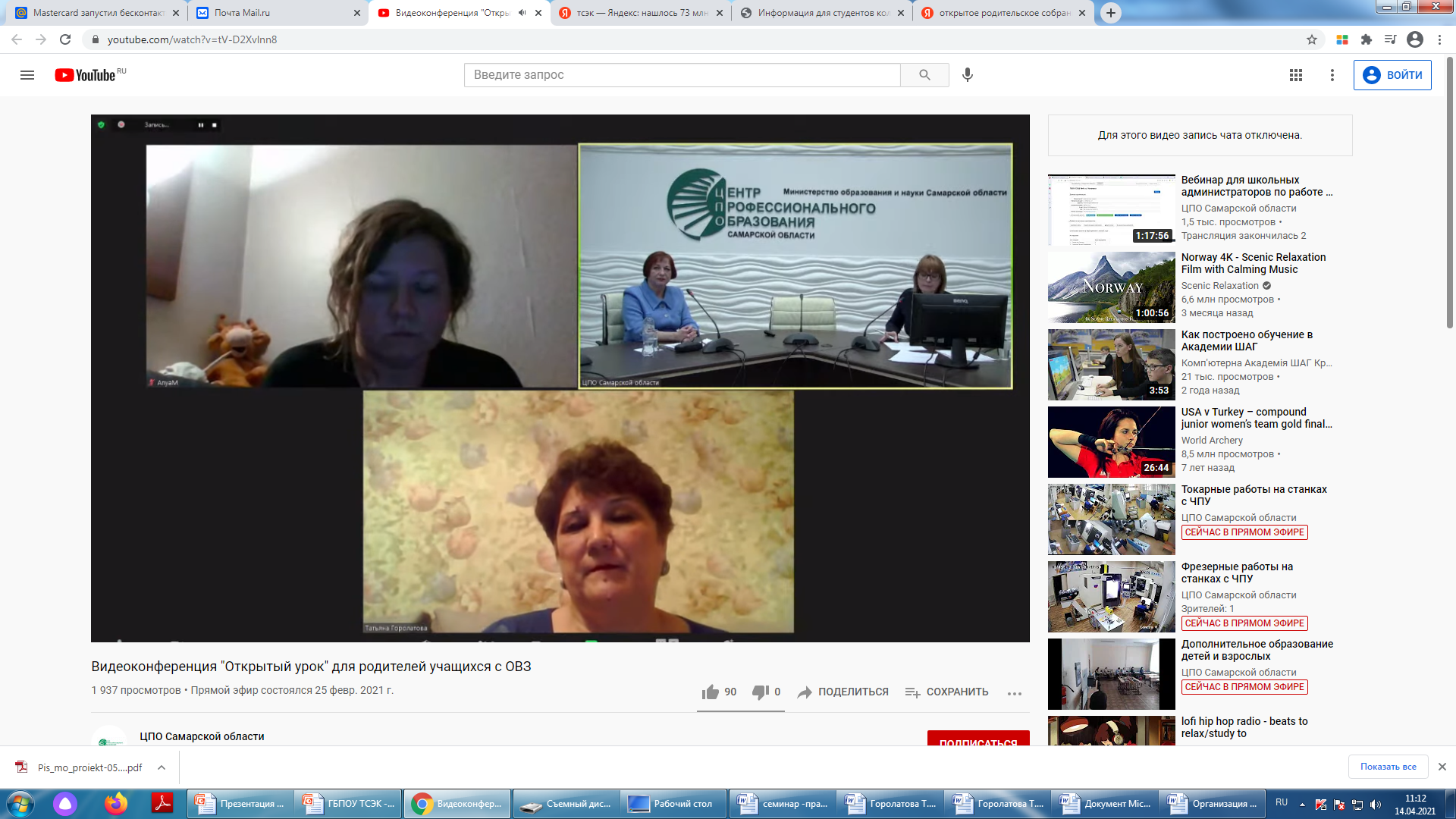 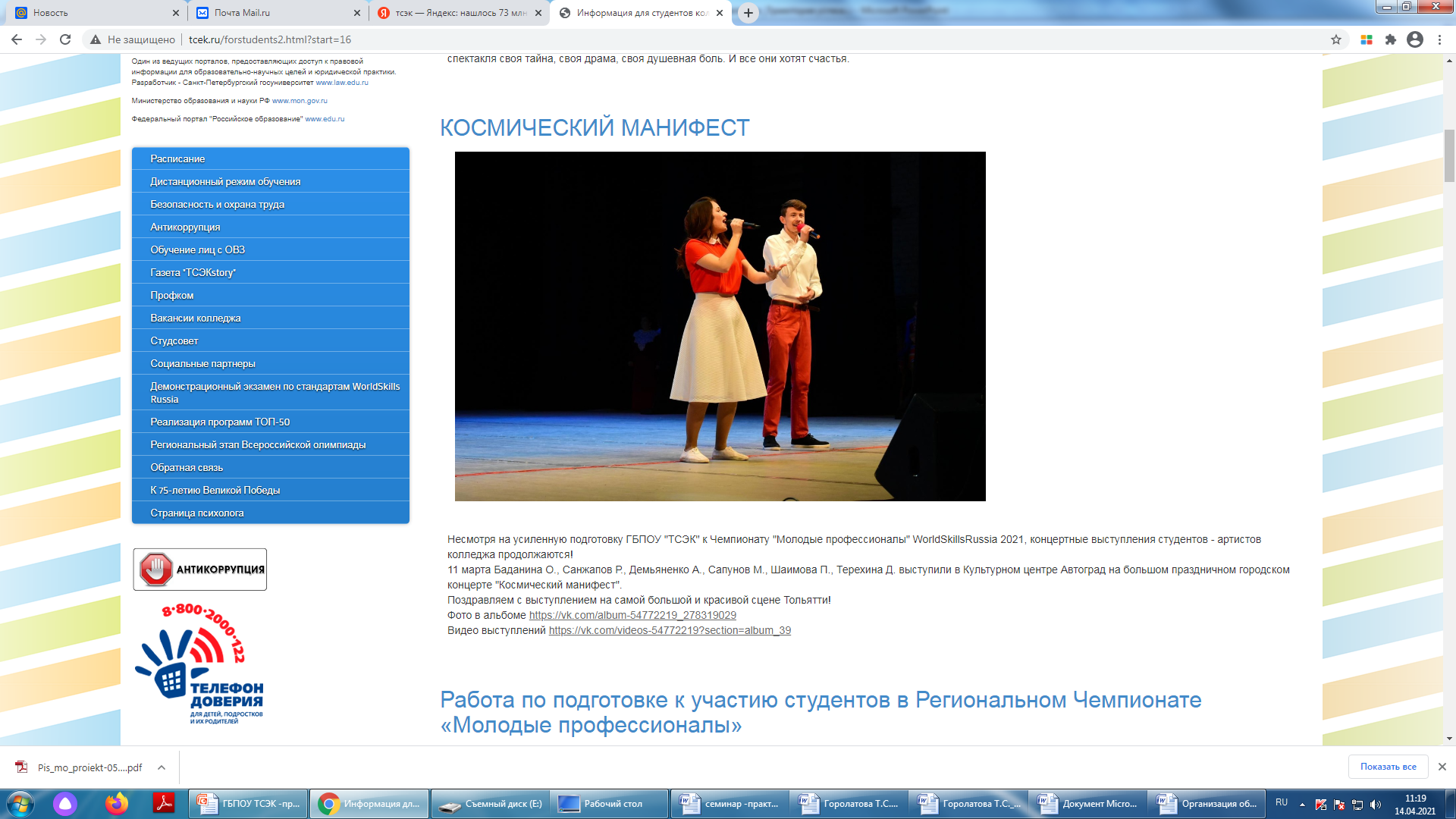 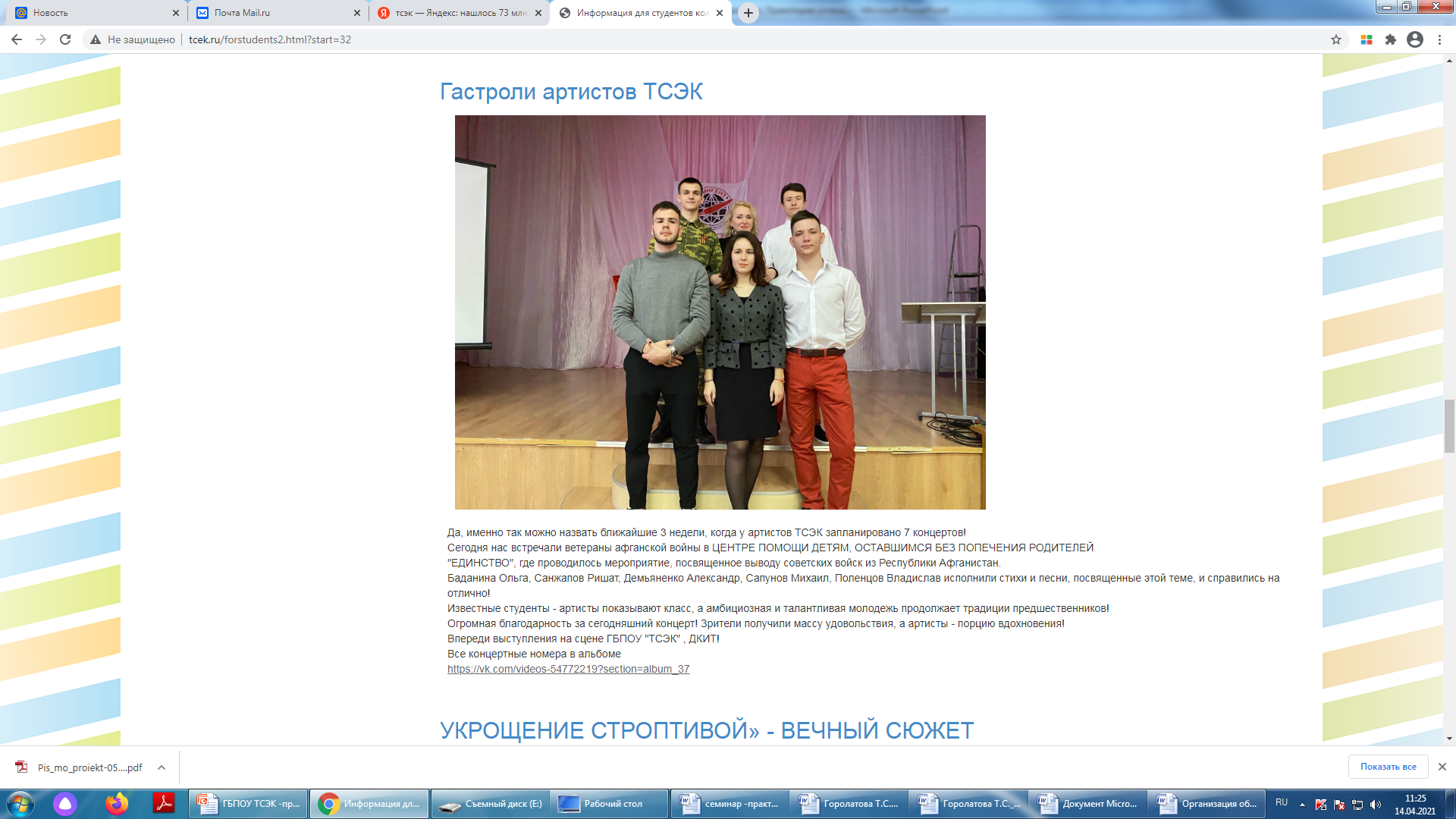 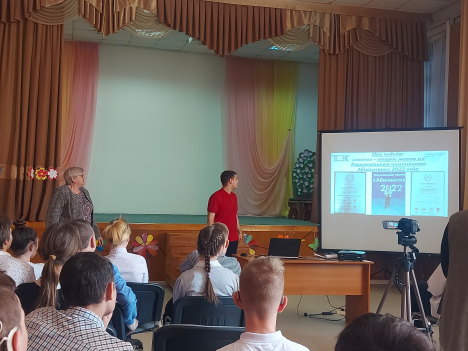 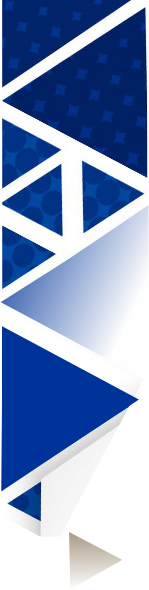 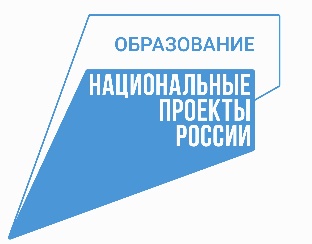 Абилимпикс –участие школьников
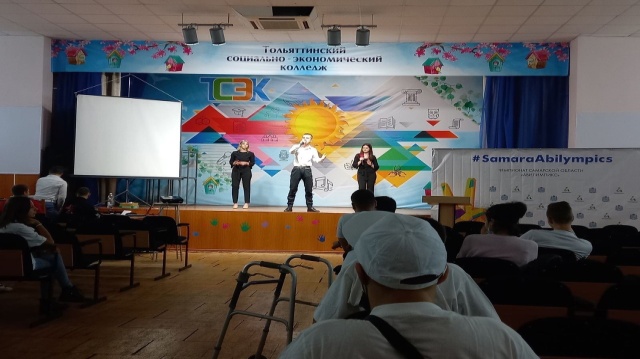 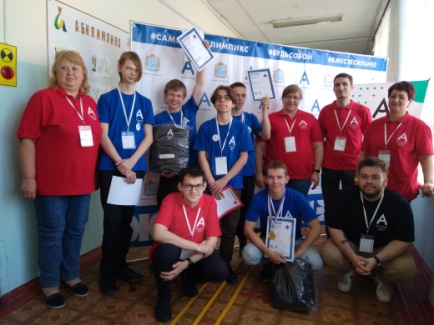 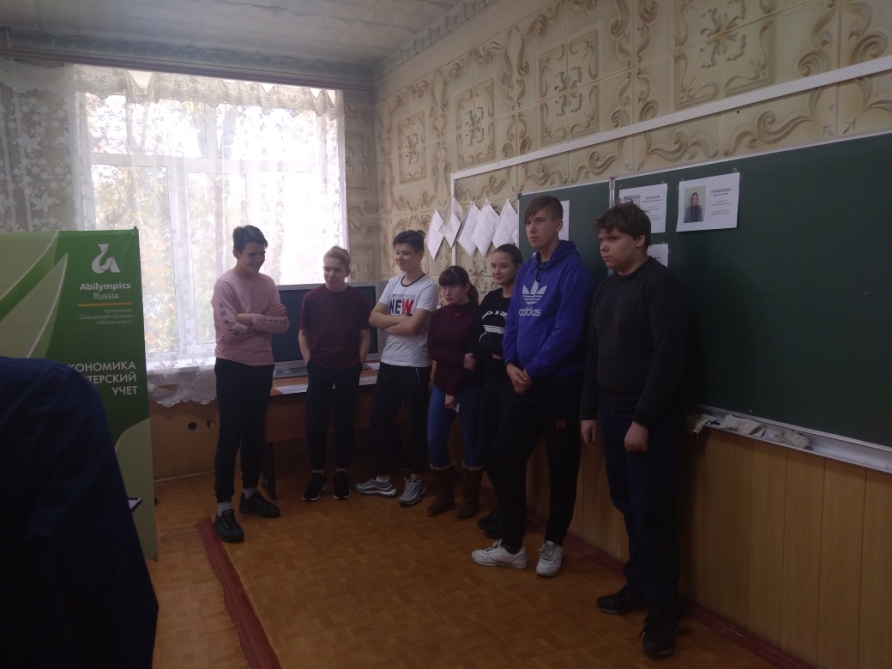 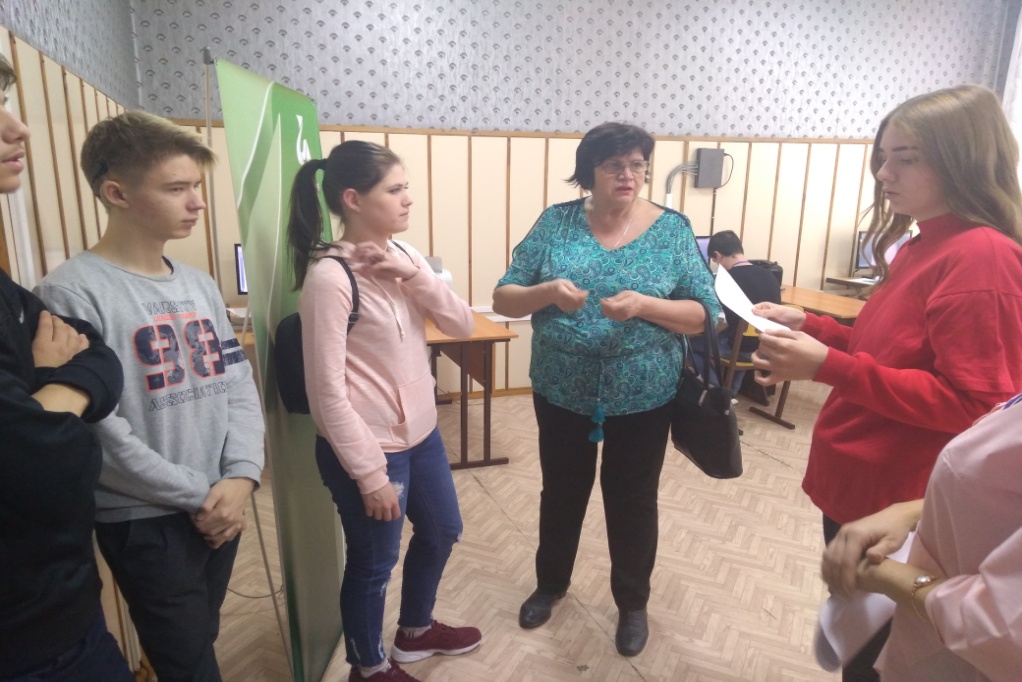 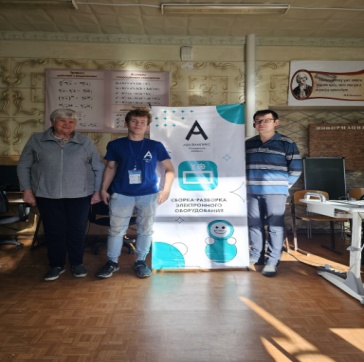 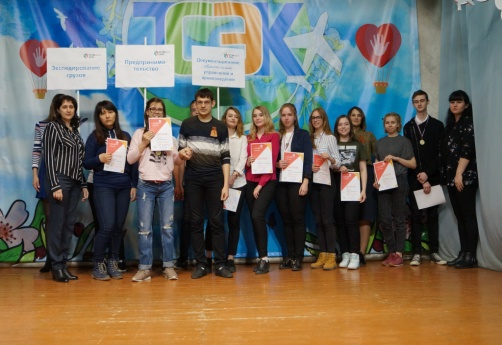 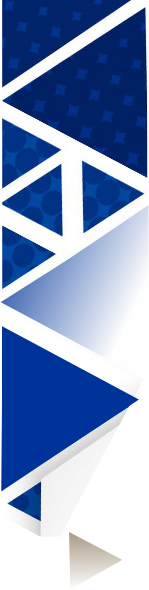 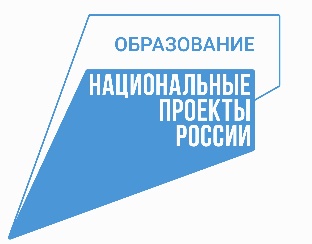 Участники Национальных чемпионатов профессионального мастерства среди людей с инвалидностью и лиц с ОВЗ Абилимпикс
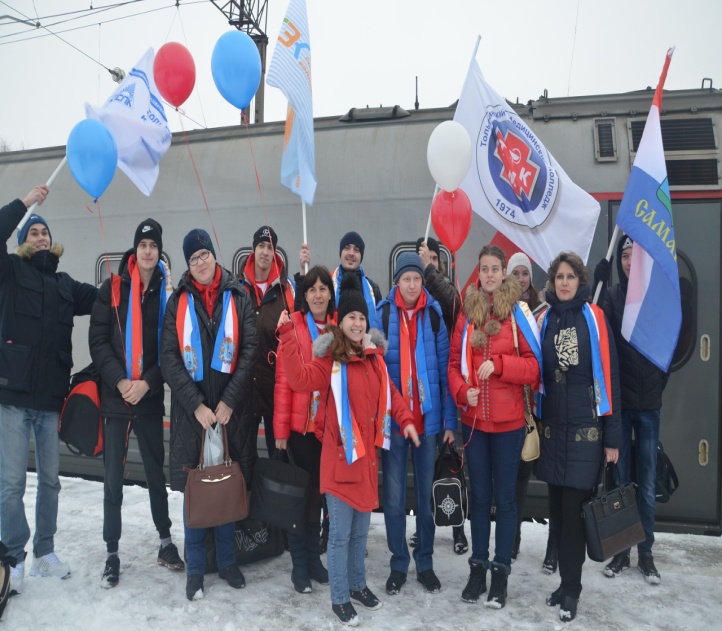 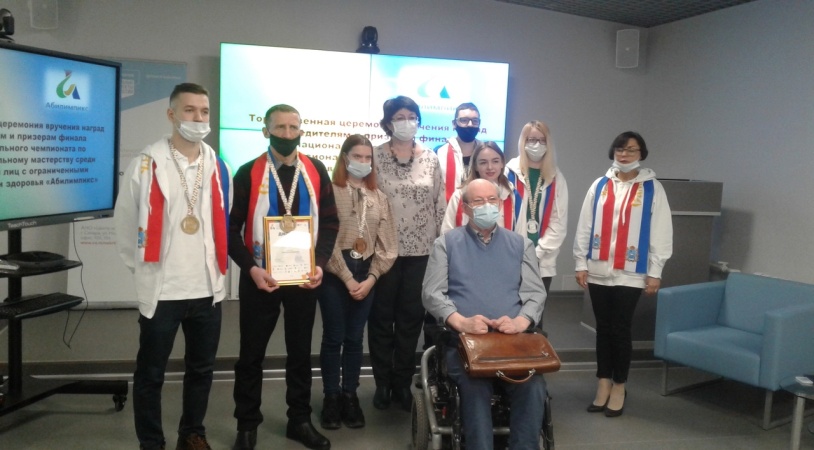 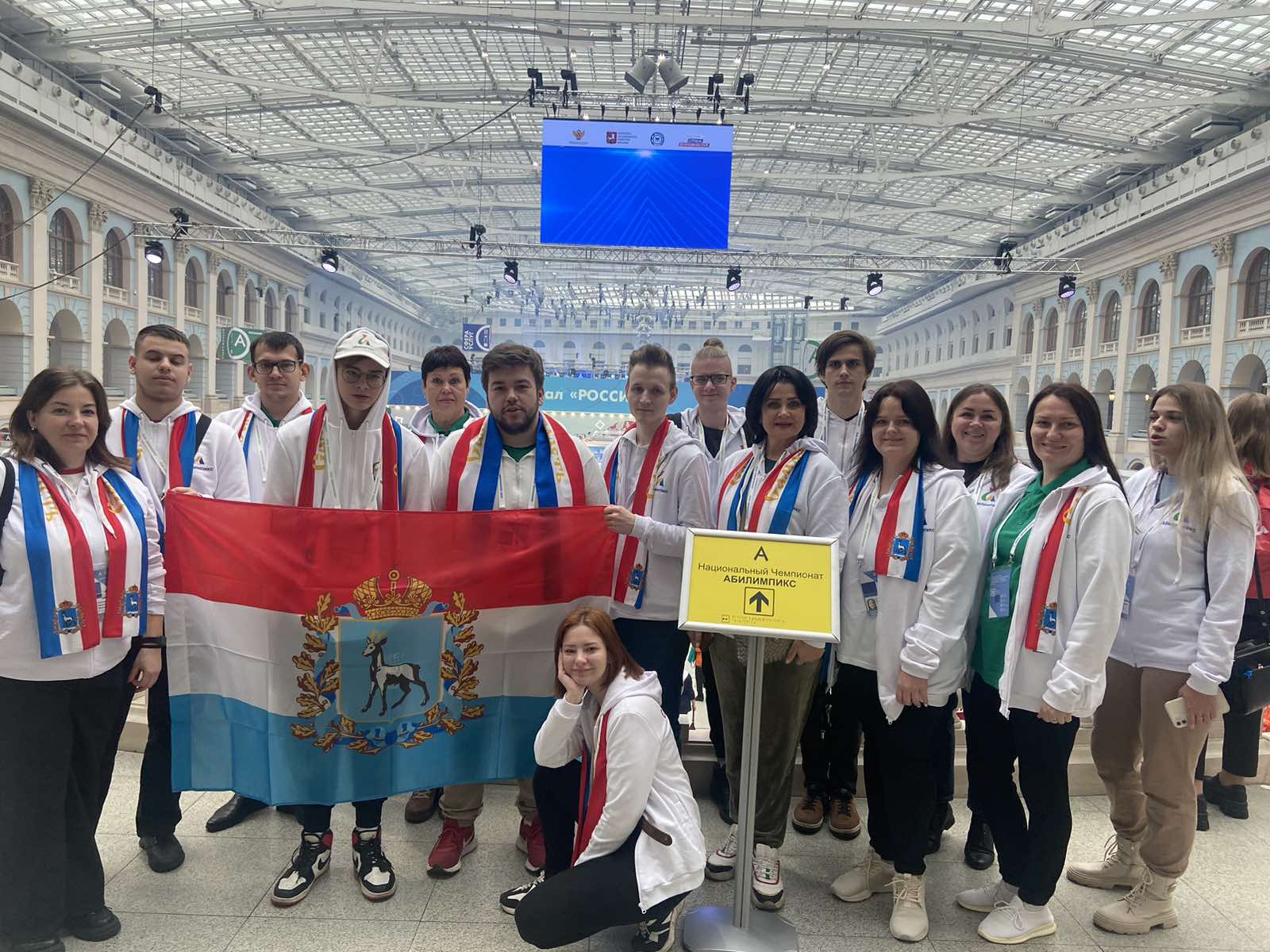 Подзаголовок
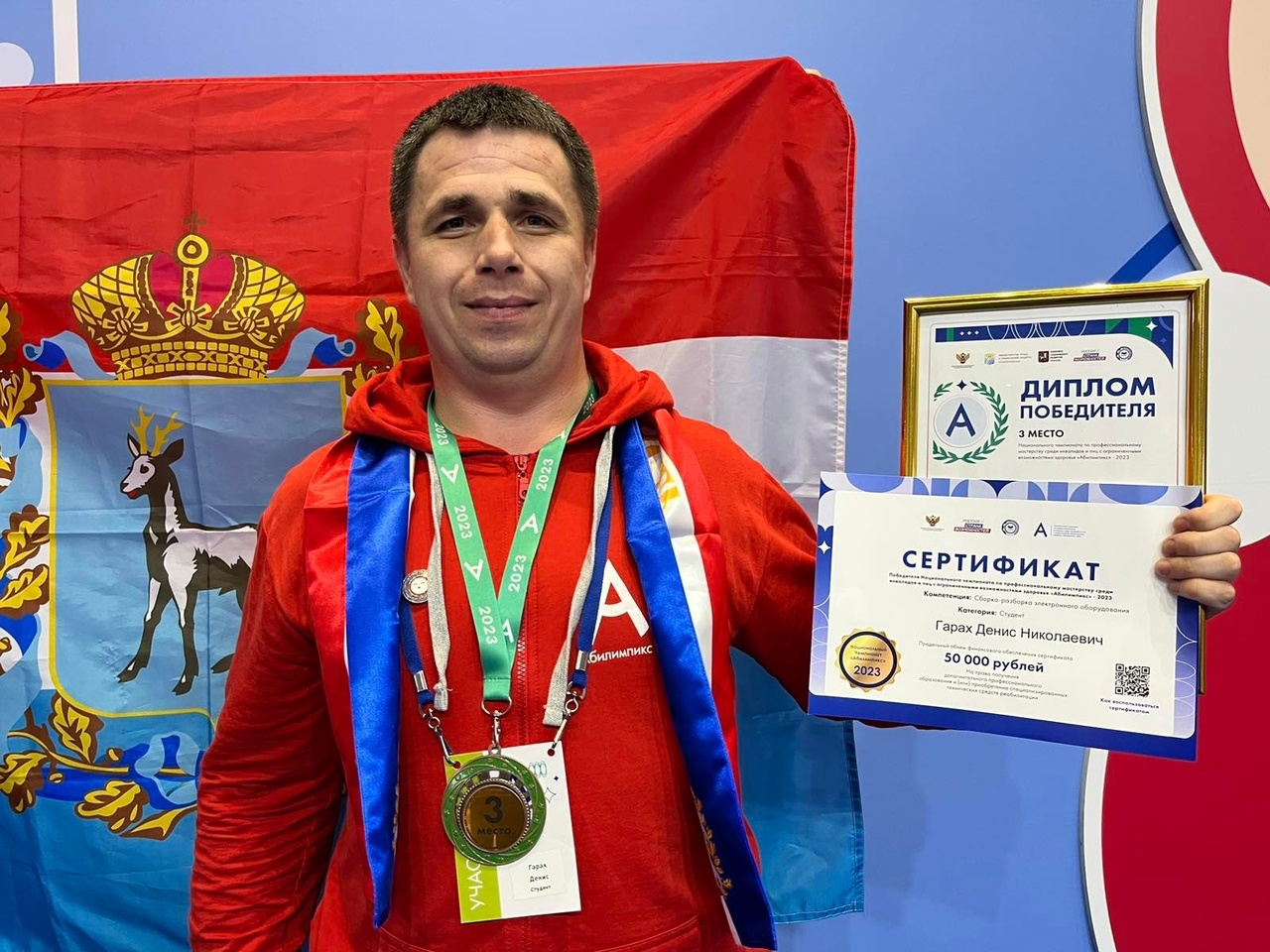 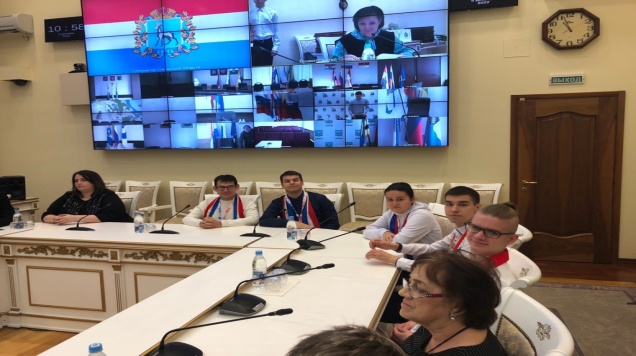 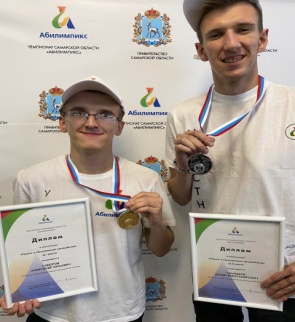 [Speaker Notes: Так мы про школьников или про студентов? – все перед этим – про школьников, вроде бы, и вдруг это?
Если все же про школьников, тогда нужна инфа про подготовку школьников к участию в региональном и национальном этапах]
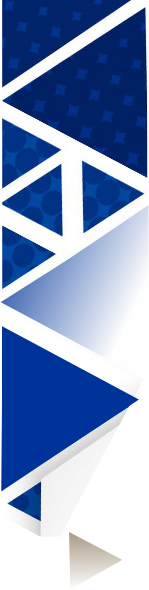 Сотрудничество ГБПОУ «ТСЭК» с различными организациями
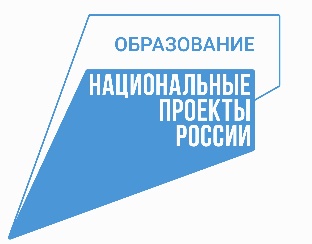 ТГООИ «Центр Независимой Жизни»
МОО Физкультурно-спортивный клуб  инвалидов «Виктория» 
Комсомольская РОО СООООО «Всероссийское общество инвалидов»
ГАПОУ  "Казанский строительный колледж»
ГАПОУ Чувашской Республики «Чебоксарский экономико-технологический колледж»
ГАПОУ ПО «Пензенский колледж информационных  и промышленных технологий
ГАПОУ СО «Тольяттинский колледж сервисных технологий и предпринимательства»
ГАПОУ СО «Тольяттинский социально-педагогический колледж»
ГАПОУ СО «Самарский государственный колледж»
ГБПОУ СО «Поволжский государственный колледж»
ГБПОУ СО «Технологический колледж им. Н.Д.Кузнецова»
ГАПОУ СО «Тольяттинский машиностроительный колледж»
ГБОУ школа-интернат№5 г.о.Тольятти, ГБОУ школа-интернат№4 г.о.Тольятти
МОУ школа №62 г.о.Тольятти,школа №69 г.о.Тольятти, школа №73 г.о.Тольятти
ООО «ИнфоТех»,  ООО «ГК и ЧП», ООО «Миндаль», Гипермаркет «АШАН»
ИП «Ковалев»,  ИП «Лысенко»
Подзаголовок
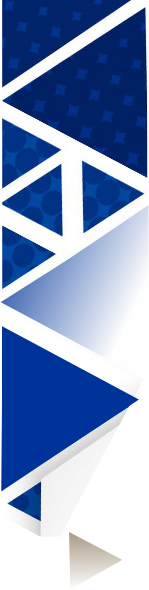 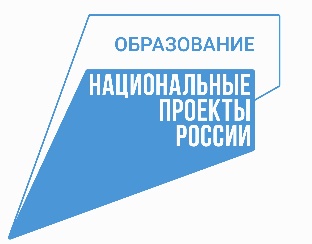 Вывод:
Очень важно, чтобы профессиональное самоопределение было бы сознательным, соотнесено с возможностями здоровья и требованиями к нему отдельных профессий, чтобы выпускник школы понял, что адаптация в мире труда и внутренняя гармония личности способствуют самореализации и нахождению своего места в обществе.
Подзаголовок
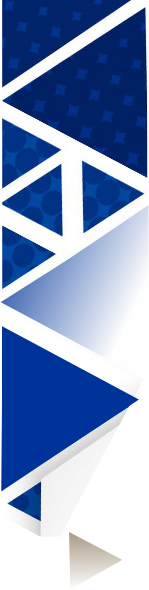 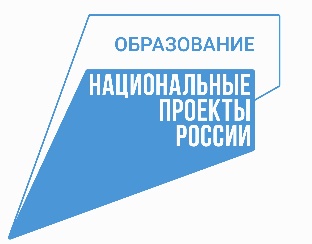 Спасибо за внимание !
Подзаголовок